FMRI Data Analysis at Individual Level
SSCC/NIMH/NIH/HHS
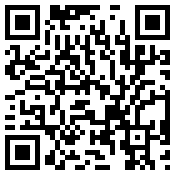 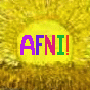 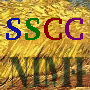 Overview
Basics of linear model
FMRI experiment types
Block design; Event related experiment; Mixed
FMRI data decomposition: three components
Baseline + slow drift + effects of no interest; Effects of interest; Unknown
Effects of interest - understanding BOLD vs. stimulus: IRF
Three modeling strategies
Fixed-shape IRF
No assumption about IRF shape
One major IRF plus shape adjustment
Other issues
Multicollinearity
Catenation
Percent signal change
2
Basics of Linear Model
Regression: relationship between a response/outcome (dependent) variable and one or more explanatory (independent) variables (regressors)
Simple regression: fit data with a straight line: Sir Francis Galton’s original meaning: regression to mean
When 2 variables are not perfectly correlated, regression to mean exists
May show up in psychology (Daniel Kahneman): Rewards for good performance vs. punishment of mistakes (correlation vs. causation)
Lost in most cases including FMRI
Some statisticians just call it linear model
Mathematical crystallization
 yi = α + βxi + εi, or yi = α + β1x1i +… + βkxki + εi
 y = Xβ + ε, X = [1, x1, x2, …, xk]
Assumption
linearity
white noise (independence) and 
    Gaussianity ε ~ N(0, σ2I)
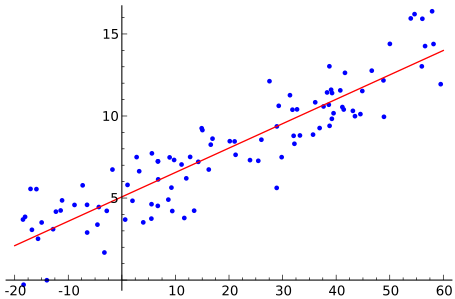 3
Basics of Linear Model
Solution for linear regression y = Xβ + ε
Project data y onto the space of explanatory variables (X)
OLS 
Meaning of coefficient: β value, slope, marginal effect or effect size associated with a regressor
Various statistical tests
Student t-test for each β  (H0:  β3 = 0)
Student t-test for linear combination of β values - general linear test (GLT), e.g., H0:  β3 – β5 = 0, or H0:  0.5*(β3 + β4) – β5 = 0 
F-test for composite null hypothesis, e.g., H0:  β3 = β4 = β5 or H0:  β3 = β4 =  β5 = 0 
Omnibus or overall F-test for the whole model, e.g, H0: all β values are 0, or H0: all β values of interest are 0
4
Linear Model with FMRI
Time series regression: data y is time series
Regressors: idealized response or yardstick
We get what we’re looking for
It may miss something when we fail to recognize it
Regressor construction is quite challenging
Special handling: noise not white ε ~ N(0, σ2Σ) with temporal or serial correlation
Banded variance-covariance matrix Σ
AKA general linear model (GLM) in other FMRI packages
General vs. generalized
Same model for all voxels in the brain
Simultaneously solve the models: voxel-wise analysis, massively univariate method
5
FMRI Experiment Terminology
Experiment setup
Number of subjects
Number of conditions (tasks, stimulus (trial, event) types): Factorial design?
Sample size (repetitions) per condition
Block, event-related, or mixed? 
Inter-stimulus interval (ISI)
Scanning parameters: TR, voxel size, data points (volumes), slice sequence (sequential or interleaved), slice thickness, removing first few TRs
Scanning terms
Run: continuous scanning; a brief break before next run
Session: subjects come back after along period of time
Experiment or study
6
Types of FMRI Experiments
Two classical types of experiment design
Block (boxcar) design
Each block lasts for more than one TR (e.g., 4 to 20s)
Each block is under one condition (e.g., watch a video clip), or a series of multiple trials (e.g., 10 consecutive blur images)
BOLD response is often visible in time series
SNR: noise magnitude about same as BOLD response
Event-related design
Each event or trial lasts for one TR or shorter
Events are randomly spaced and/or sequenced in time
BOLD response to stimulus tends to be weaker, since fewer nearby-in-time “activations” have overlapping signal changes
SNR: data looks more like noise (to the pitiful human eye)
Mixed designs
Containing both events and blocks, e.g., cue + video watching
7
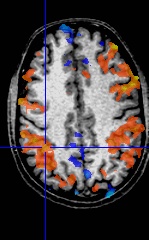 Block data of one run at a voxel
model regressor
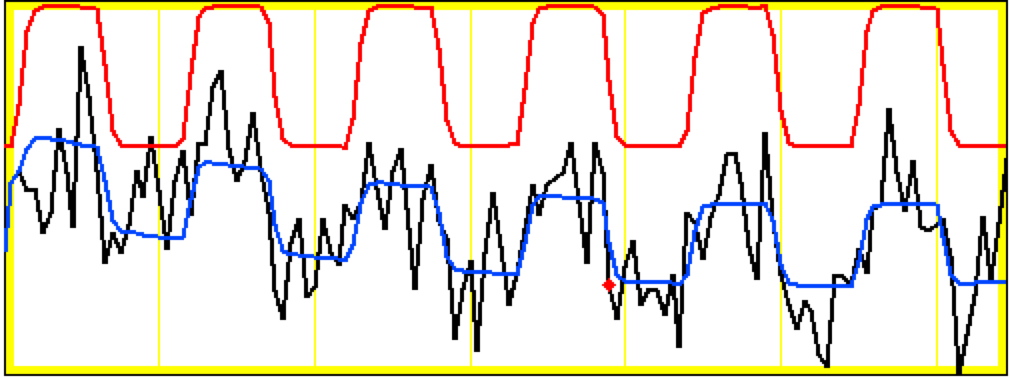 model fitted to data
data
Noise ~ same size as signal change
Block: 27 s “on” / 27 s “off”; TR=2.5 s; 130 time points
This is best voxel; most voxels are not fitted as good as this
Activation amplitude and shape vary across blocks
Subject attention variability
Habituation (or attenuation): psychological/physiological level
Linearity assumption
Pure random effects
8
Event-Related Data at 2 Voxels
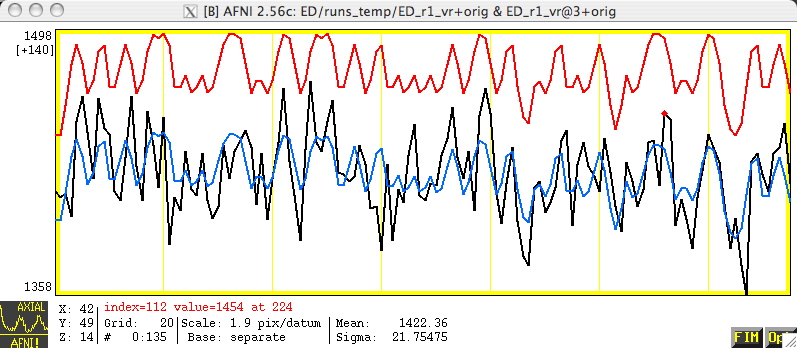 correlation with ideal = 0.56
Voxel activated
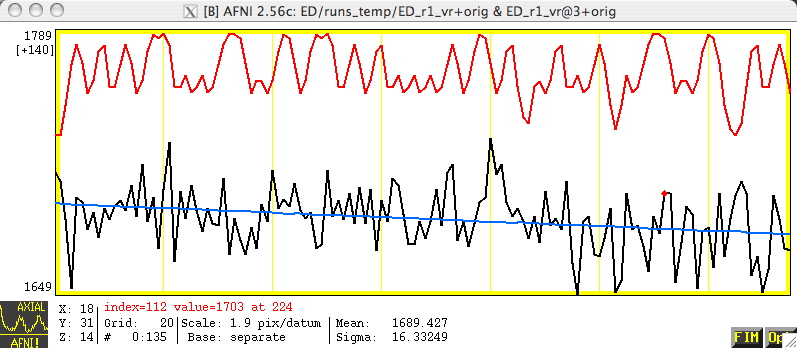 Voxel not activated
correlation with ideal = – 0.01
9
Lesson: ER-FMRI activation is not obvious via casual inspection
FMRI Data
Data partition: Data = Signal + Noise
Data = acquisition from scanner (voxel-wise time series)
What we have
Signal = BOLD response to stimulus; effects of interest + no interest
We don’t really know the real signal!!!
Look for idealized components, or search for signal via repeated trials
Of interest: effect size (response amplitude) for each condition: beta
Of no interest: baseline, slow drift, head motion effects, …
Noise = components in data that interfere with signal
Practically the part we have don’t know and/or we don’t care about; that is, noise is the part we can’t explain in the model
Will have to make some assumptions about its distribution
Data = baseline + slow drift + other effects of no interest + response1 + … + responsek + noise
How to construct the regressors of interest (responses)?
10
BOLD Response
Hemodynamic response (HDR)
Brain response to stimulus/task/condition
Ideally we want to know the response (activation) at neuronal level, but that is beyond the FMRI capability
Indirect measure of neural response: dynamic regulation of blood flow
Hemodynamic response function (HDF)
Mathematical formulation/idealization of HDR
BOLD signal is further an indirect measure of brain response
HDF bridges between neural response and BOLD signal
How to build the bridge?
One extreme: Assume a fixed-shape (idealized) HDF
The other extreme: No assumption about HDR shape
Middle ground: major shape + wiggle room for shape adjustment
11
Fixed-Shape IRF
Assuming a fixed shape h(t ) for HDF to an instantaneous stimulus: impulse response function (IRF)
GAM(p,q): h(t ) = [t/(p*q)]p * exp(p-t/q)
Default IRF: h(t ) = t 8.6 exp(-t /0.547)   [MS Cohen, 1997]
A variation: SPMG1 (undershoot)
Build HDF based on presumed IRF through convolution
Roll IRF h(t ) with stimulus timing S(t):
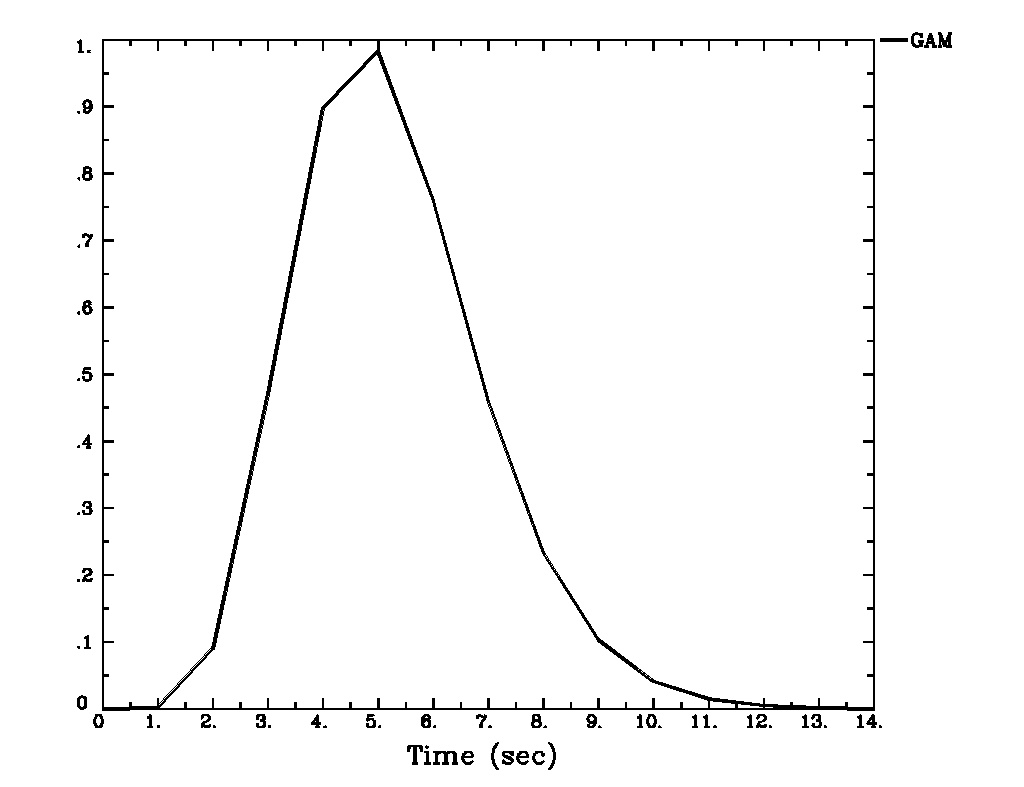 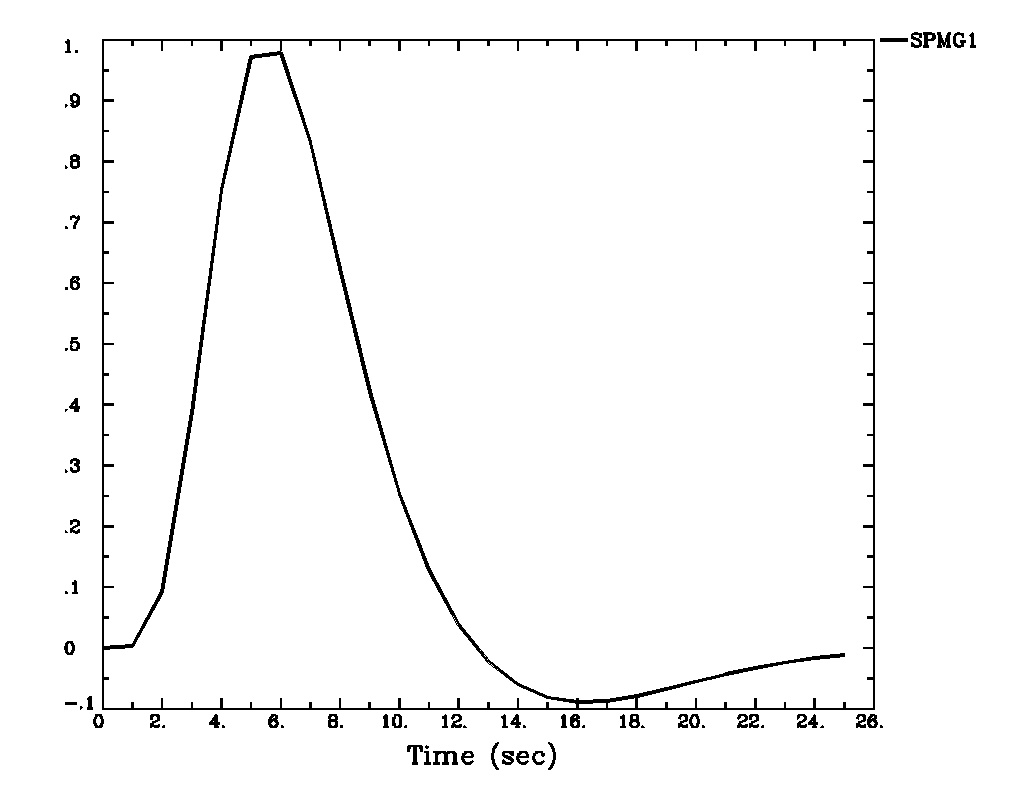 Instant 
stimulus
12
Fixed-Shape HDF for Block Design
Assuming a fixed shape h(t ) for IRF to an instantaneous stimulus
For each block, h(t ) is convolved with stimulus timing AND duration (d) to get idealized response (temporal pattern) as an explanatory variable (regressor): BLOCK(d,p)
Equivalent to convolving a series of consecutive events
Linearity assumed within each block: plateau-like response
p: scale HDF to 1 for easy interpretation of β
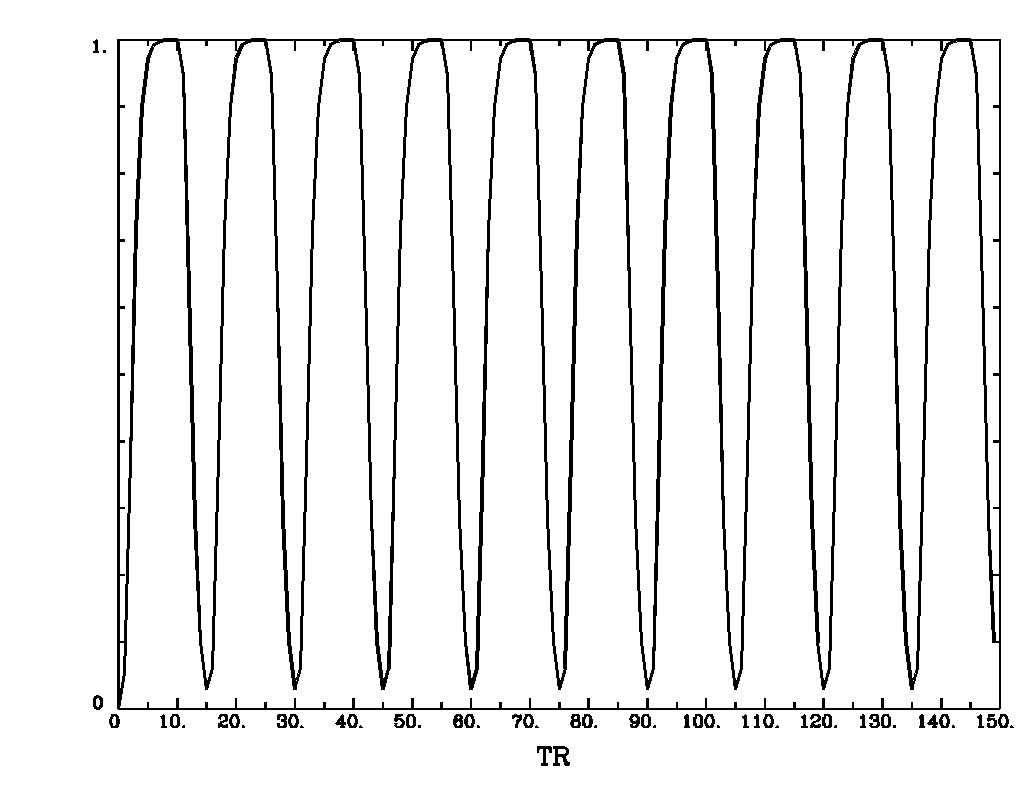 Block: 10 s on and 10 s off; TR=2 s; 150 time points
13
Fixed-Shape HDF for Event-Related Design
Fixed shape h(t ) for IRF to an instantaneous stimulus
For multiple events of a condition/task, h(t ) is convolved with stimulus timing to get idealized response (temporal pattern) as an explanatory variable (regressor): GAM(p,q)
Linearity assumed when events are close with each other: overlapping impulse responses
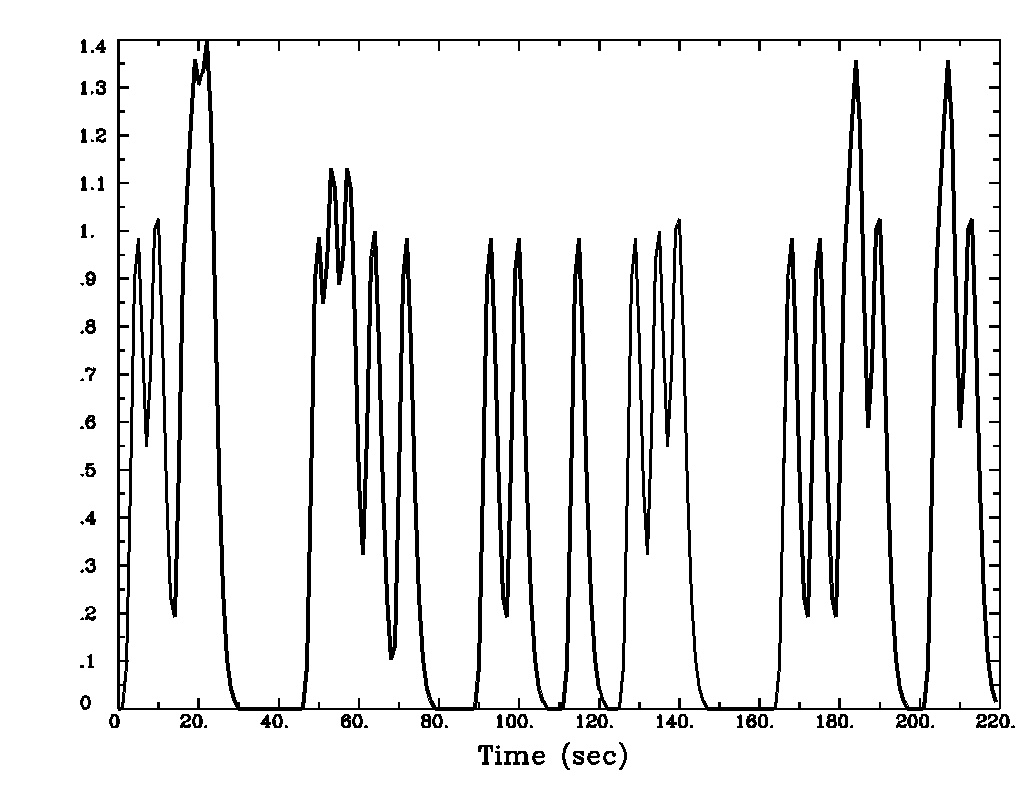 14
Linear Model with Fixed-Shape IRF
FMRI data = baseline + drift + other effects of no interest + response1 + … + responsek + noise
‘baseline’ = baseline + drift + other effects of no interest
Drift: psychological/physiological effect, thermal fluctuation
Data = ‘baseline‘ + effects of interest + noise
Baseline condition (and drift) is treated in AFNI as baseline, an additive effect, not an effect of interest (cf. SPM and FSL)!
yi = α0 + α1 ti + α1 ti2 + β1x1i +… + βkxki +…+ εi
 y = Xβ + ε, X = [1, t, t2, x1, x2, …, xk, …]
In AFNI baseline + slow drift is modeled with polynomials
A longer run needs a higher order of polynomials
One order per 150 sec
With m runs, m separate sets of polynomials needed to account for temporal discontinuities across runs
m(p+1) columns for baseline + slow drift: with p-order polynomials
Other typical effects of no interest: head motion effects
15
}
}
Design Matrix with Fixed-Shape IRF
baseline + drift
head motion
stimuli
}
Voxel-wise (massively univariate) linear model: y = Xβ+ε
X: explanatory variables (regressors) – same across voxels
y: data (time series) at a voxel – different across voxels
β: regression coefficients (effects) – different across voxels
ε: anything we can’t account for – different across voxels
Visualizing design matrix X = [1, t, t2, x1, x2, …, xk, …] in grayscale
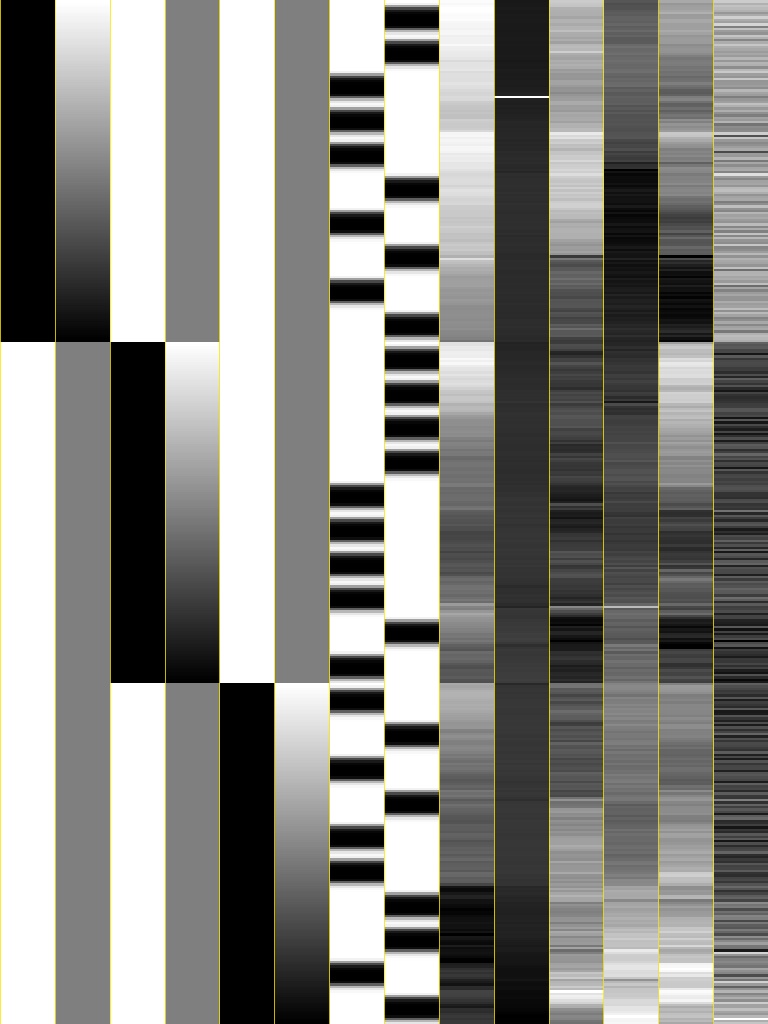 6 drift effect regressors
 linear baseline
 3 runs x 2 parameters/run

2 regressors of interest

 6 head motion regressors
 3 rotations + 3 shifts
16
Design Matrix with Fixed-Shape IRF
Visualizing design matrix X = [1, t, t2, x1, x2, …, xk, …] in curves
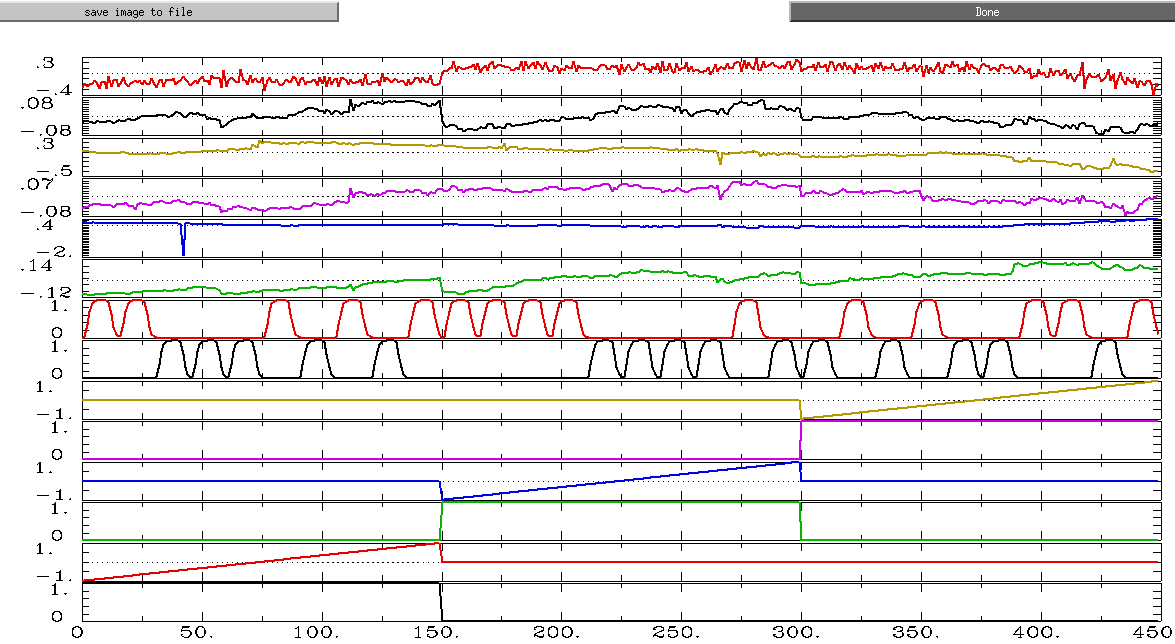 17
Solving Linear Model
Gray  = data 
Red    = Expected response shape for #1
Green = Expected response shape for #2
Blue    = modeled response = β1x1+β2x2
where β1 and β2 vary from 0.1 to 1.7 
 OLS: wiggle around and find β1 and β2 that make best fit with blue curve to data Gray = data = 
  1.5x1+0.6x2+noise
18
Model Quality Check
First thing to do!
Unfortunately most users in FMRI simply jump to specific effects of interest, their contrasts and their significance. They simply don’t pay any attention (or lip service) to overall model performance at all!
Approaches to judge your model
Design matrix report from 3dDeconvolve



Full F-statistic (automatically provided in AFNI)
Data = ‘baseline‘ + effects of interest + noise versus 
    Data = ‘baseline‘ + noise
Determination coefficient R2 at activated regions (-rout in 3dDeconvolve): poor modeling in FMRI!
Block design: ~50%
Event-related experiments: 10-20%
Modeled vs. not modeled: –fitts and –errts in 3dDeconvolve
Fitted curve = ‘baseline‘ + effects of interest
Residuals = noise = components we have no idea about
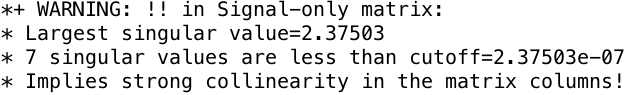 19
Statistical Testing
Everything is about contrast!
Even true for happiness in life
Effects (regression coefficients) of interest
β: effect relative to baseline condition by default in AFNI
βA = EffectA - βbase
t-statistic: significance
Pairwise comparisons (contrasts)
Conditions βA vs. βB (e.g., house vs. face)
βA – βB = (EffectA - βbase) – (EffectB - βbase) = EffectA - EffectB
t-statistic: significance
General linear test – linear combination of multiple effects
t-statistic: 0.5*happy + 0.5*sad – neutral
Composite tests
F-statistic for composite null hypotheses: happy = sad = neutral = 0; or, happy = sad = neutral
20
Assessing Fixed-Shape IRF Approach
Used 99% of time: Why popular?
Assume brain responds with same shape across 4 levels: subjects, activated regions, stimulus conditions/tasks, trials
Difference in magnitude β and its significance: what we focus on
Strong assumption about four levels of shape information?
Easy to handle: one value per effect
Works relatively well
Block design: shape usually not important due to accumulating effects (modeled via convolution) of consecutive events
Really plateau? Same magnitude across blocks?
Event-related experiment: OK most of time
Linearity when two responses overlap? Same effect across events?
Not what you want if you
care about subtle shape difference across subjects, across regions, across conditions, and across trials
improve modeling
21
No Constraint on IRF Shape
Yardstick (or TENT) perspective
Set multiple yardsticks (or tents) at various equally-spaced locations to cover the potential BOLD response period
Each yardstick or TENT is a basis function
BOLD response measured by yardstick heights at all locations
Condition effect is reflected by as many as number of yardsticks
Yardsticks (percent signal change sticks): TENT functions
Also known as ‘piecewise linear splines’
yardstick with unit height
@ location 3TR
h
Cubic splines
are also available
time
t = 0
t =TR
t = 2TR
t = 3TR
t = 4TR
t = 5TR
22
A
Tent Functions = Linear Interpolation
5 equally-spaced tent functions (yardsticks): linear interpolation between “knots” with TENTzero(b,c,n) = TENTzero(0,12,7) 









Tent parameters are easily interpreted as function values (e.g., L: tent radius; β2 = response (tent height) at time t = 2L after stimulus onset)
Relationship of tent spacing L and TR (L ≥ TR), e.g., with TR=2s, L=2, 4s
In uber_subject.py or 3dDeconvolve with TENTzero(0, D, n), specify duration (D) of HRF and number (n): radius L = D/(n-1) with (n-2) full tents, each tent overlaps half tent with two neighboring ones. 
In above example, D=12s, then L=2s n=7; covering 12s; TENTzero(0,12,7) ~ TENT(2,12,6)
CSPLIN(b,c,n):
smoother
h
β2
β3
6 intervals = 5 β weights
β1
stimulus onset
β4
β5
“knot” times
time
6L
0
L
2L
3L
4L
5L
23
Modeling with TENTs - Example
Event-related study (Beauchamp et al., J Cogn Neurosci 15:991-1001)
10 runs, 136 time points per run, TR=2 s
Two factors
Object type: human vs. tool
Object form: real image vs. points
4 types (2x2 design) of stimuli (short videos)
 Tools moving (e.g., a hammer pounding) - ToolMovie
 People moving (e.g., jumping jacks) - HumanMovie
 Points outlining tools moving (no objects, just points) - ToolPoint
 Points outlining people moving - HumanPoint
 Goal: find brain area that distinguishes natural motions (HumanMovie and HumanPoint) from simpler rigid motions (ToolMovie and ToolPoint)
24
Experiment: 2 x 2 design
  Human whole-body motion (HM)
Tool motion (TM)
Human point motion (HP)
Tool point motion (TP)
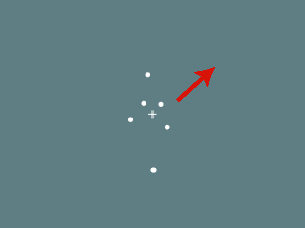 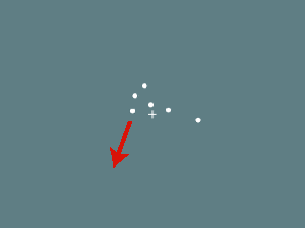 From Figure 1
Beauchamp et al. 03
Hypotheses to test:
 Which areas are differentially activated by any of these stimuli (main effect)?
point motion versus natural motion? (type of image)
human-like versus tool-like motion? (type of motion)
 Interaction effects?
Point:  human-like versus tool-like? Natural:  human-like versus tool-like? 
Human: point versus natural? Tool: point versus natural?
Tool motion (TM)
Human point motion (HP)
Tool point motion (TP)
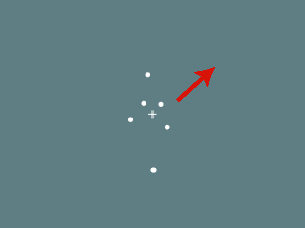 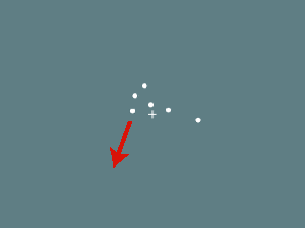 From Figure 1
Beauchamp et al. 03
Design Matrix with TENTzero(0,16,9)
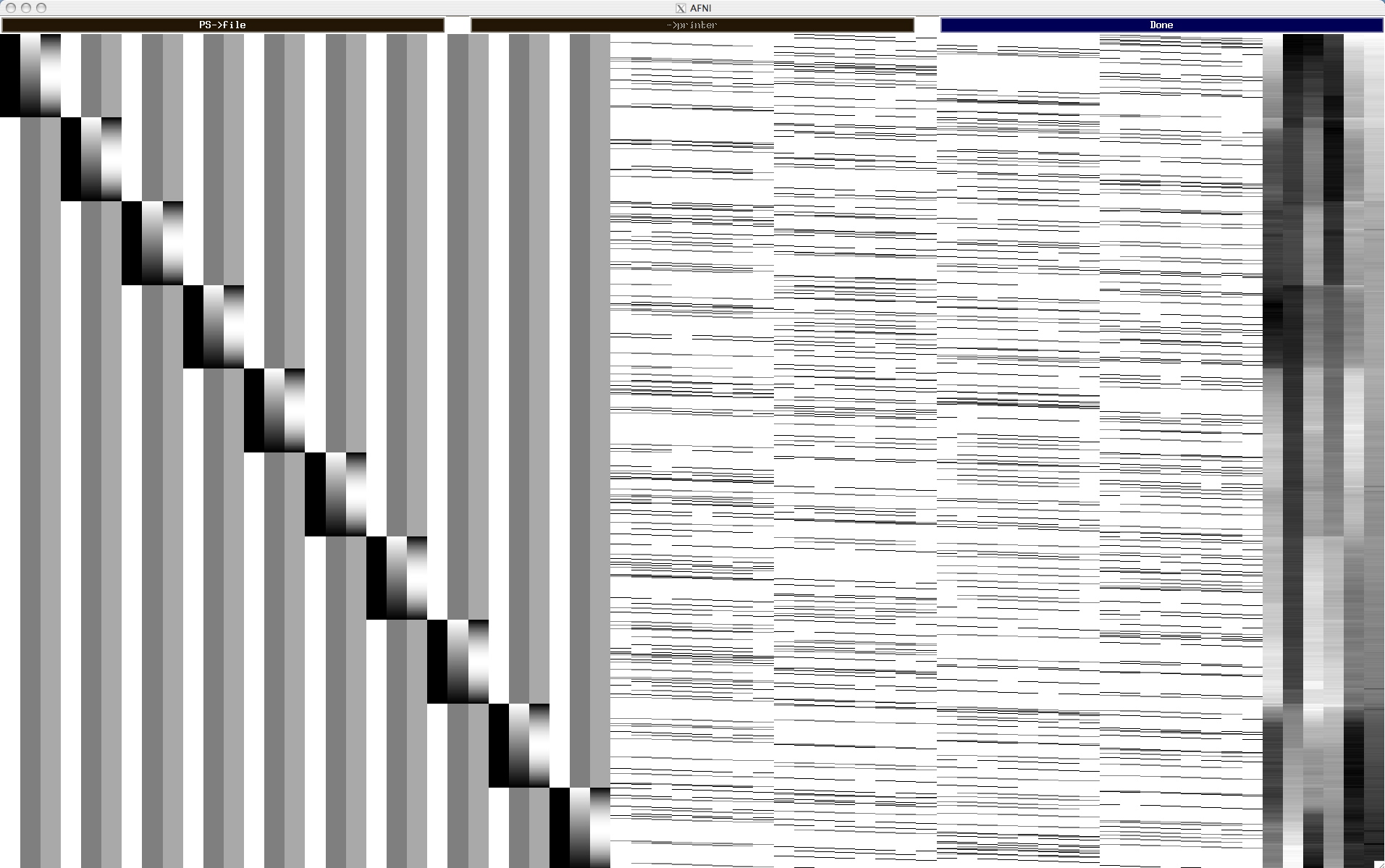 Baseline + quadratic trend for 10 runs
7 tents per condition × 4 conditions
head motion
27
Results: Humans vs. Tools
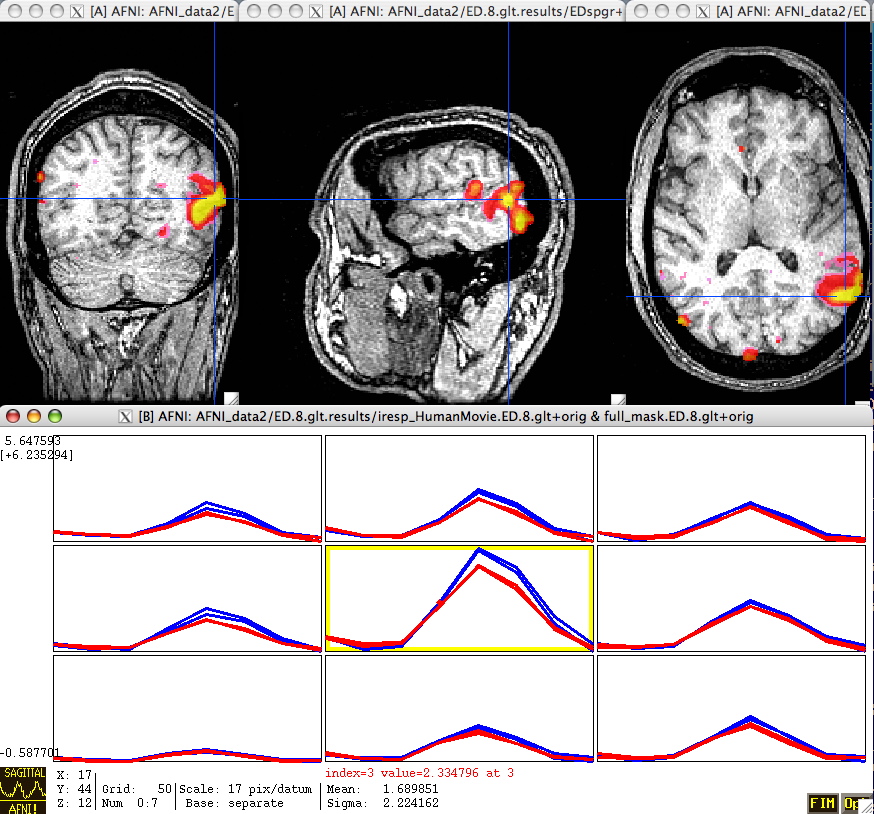 Color overlay: Human vs Tool 

 Blue (upper) : Human 

 Red (lower) : Tool
28
No Constraint on IRF Shape: Deconvolution
Deconvolution perspectives: inverse process of convolution
IRF       stimulus = unit BOLD response
Like multiplication, we have to know two and estimate the 3rd
Fixed-shape approach: Convolution + regression
Known: impulse response, stimulus
Use convolution to create regressors (hidden: waver or 3dDeconvolve)
Response strength (β) estimated via linear model with 3dDeconvolve/3dREMLfit
Shape estimation: Deconvolution + regression
Known: stimulus + BOLD response; unknown: impulse response
HRF       stimulus = BOLD response (note: HRF, not IRF)
HDR estimated as a linear combination of multiple yardsticks (basis TENT functions)
Each yardstick (TENT)       stimulus = regressor
Deconvolution: HDF = a set of β’s estimated via regression
29
No Constraint on IRF Shape: Pros + Cons
What is the approach good at?
Usually for event-related experiments, but can be used for BLOCK
Multiple basis functions for blocks: within-block attenuation
Likely to have more accurate estimate on HDR shape across
subject
conditions/tasks
brain regions
Likely to have better model fit
Likely to be statistically more powerful on test significance
For block design, may detect within-block attenuation
Cross-block attenuation?
Why is the approach not popular?
Difficult to summarize at group level
A few times more regressors than alternatives: DF’s
Risk of highly correlated regressors: Multicollinearity
May change the number of basis functions
Overfitting: picking up something (head motion) unrelated to HDR
30
Moderate Approach: SPMG1/2/3
Balance in shape flexibility and basis functions
Constrain the HDR shape with a principal basis function
SPMG1 (similar to GAM in AFNI): e-t(a1tp1-a2*tp2) where                        a1 = 0.0083333333  p1 = 5  (main positive lobe) 
    a2 = 1.274527e-13  p2 = 15 (undershoot part) 
2 or 3 basis functions: parsimonious, economical
SPMG1+SPMG2+SPMG3
SPMG2: temporal derivative capturing differences in peak latency
SPMG3: dispersion derivative capturing differences in peak duration
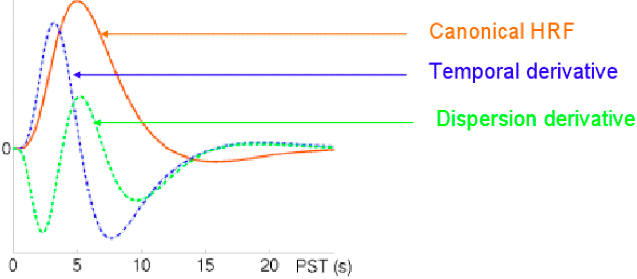 31
Multicollinearity
Voxel-wise regression model: y = Xβ+ε
Regressors in design matrix X = [1, t, t2, x1, x2, …, xk, …]
Multicollinearity problem
Two or more regressors highly correlated
Difficult or impossible to tear apart the effects
Multicollearity scenarios
Collinearity - xi= λxj: model specification error, e.g., 2 identical regressors (mistake in stimulus timing specifications)
Exact multicollinearity: linear among regressors: faulty design (rare)
High degree of correlation (+ or -) among regressors: design problem
E.g., cue + movie watching
Too many basis functions
Diagnosis tools: ExamineXmat.R, timing_tool.py, xmat_tool.py
32
Serial Correlation in Residuals
Why temporal correlation?
In the residuals (not the time series data)
Short-term psychological and physiological effect
Other unknown reasons
What is the impact of temporal correlation?
With white noise assumption, β‘s are unbiased, but the statistics tend to be inflated
Little impact on group analysis if only taking β‘s
May affect group analysis if considering effect reliability
Approach in AFNI
ARMA(1,1) for residual time series
Slightly different from other packages
33
Dealing with Multiple Runs
Concatenation?
Analyze each run separately: AFNI, FSL
Have to have enough repetitions per run
Can test cross-run difference (trend, habituation) at group level
Summarize multiple β’s before group analysis
Concatenate but analyze with separate regressors across runs for each condition type: AFNI, SPM
Can test cross-run difference (trend, habituation, etc.) at both individual and group level
Summarize multiple β’s before group analysis
Concatenate but analyze with same regressor across runs for each condition type: default in AFNI
Assume no attenuation across runs
Cross-block (or cross-event) attenuation
Crude method: -stim_times_IM
34
Percent Signal Change
Why conversion? Comparable across subjects
BOLD data don’t have any physical/physiological meaning
Baseline is different across subjects
It’s the relative changes that can be compared across subjects
AFNI approach
Pre-processing: data scaled by voxel-wise mean
% signal change relative to mean, not exactly to baseline
Difference is tiny: less than 5%
Tied with modeling baseline as additive effects in AFNI
Sometimes baseline explicitly modeled in SPM and FSL
Global mean scaling (multiplicative) for whole brain drift
Grand mean scaling for cross-subject comparison: not %
Global and grand mean scaling, although not usually practiced, can be performed in AFNI if desirable
35
Percent Signal Change
Why not scaled β‘s by real baseline???
No catenation: scale β per run by the run’s baseline
Sample size in each run could be low
Have to summarize multiple β’s before group analysis
Better convert to percent signal change at run level before summing over runs
Be careful when motion parameters included in model
Uber_subject.py automatically demeans the head motion regressors
Catenation: problematic 
Baseline may be different across runs
Effects are not comparable across runs
36
Lackluster Performance in Modeling
Essentially, all models are wrong, but some are useful (G.E.P. Box)
Noisy data: easy excuse!
Regressors: idealized response or yardstick
We get what we’re looking for
It may miss something when we fail to recognize it
Lots of variability across trials
Amplitude modulation if behavioral data are available
Model each trial separately
Linearity assumptions
Data = baseline + drift + respone1 + resonse2 + … + noise
When a trial is repeated, response is assumed same
Response for a block = linearity (no attenuation)
Poor understanding of BOLD mechanism
37
Summary
Basics of linear model
FMRI experiment types
Block design; Event related experiment; Mixed
FMRI data decomposition: three components
Baseline + slow drift; Effects of interest; Unknown
Effects of interest - understanding BOLD vs. stimulus: IRF
Modeling with fixed-shape IRF: GAM(p,q), BLOCK(d,p)
Modeling with no assumption about IRF shape
TENT(b,c,n), CSPLIN(b,c,n)
Modeling with one major IRF plus shape adjustment
SPMG1/2/3
Other issues
Multicollinearity
Catenation
Percent signal change
38